Universidade de São Paulo
Faculdade de Medicina de Ribeirão Preto
Departamento de Patologia e Medicina Legal
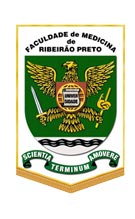 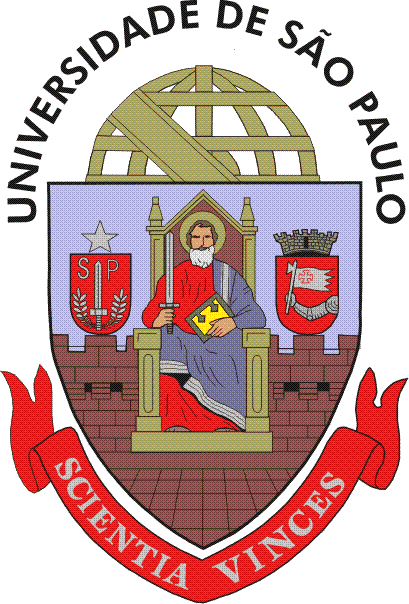 Bioética  e Formação Humanística II
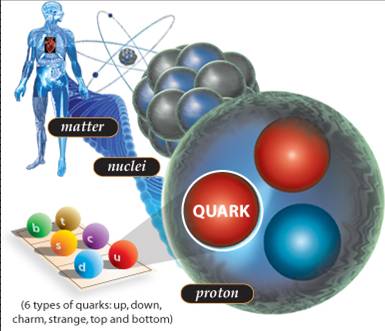 6 tipos de quarks: up, down, charm, strange, top e bottom
http://vacolro-dignoindignado.blogspot.com.br/2012/12/questoes-emocionais-um-olhar-cientifico.html
Edson Garcia Soares
Medicina da  Idade Contemporânea
FMRP - USP
A idade contemporânea é o período específico atual da história do mundo ocidental, iniciado a partir da Revolução Francesa (1789 d.C.) aos nossos dias. A idade contemporânea está marcada de maneira geral, pelo desenvolvimento e consolidação do regime capitalista no ocidente e, consequentemente pelas disputas das grandes potências europeias por territórios, matérias-primas e mercados consumidores
Com o evento das duas grandes guerras mundiais o ceticismo imperou no mundo, com a percepção que nações consideradas tão avançadas e instruídas eram capazes de cometer atrocidades dignas de bárbaros. Decorre daí o conceito de que a classificação de nações mais desenvolvidas e nações menos desenvolvidas tem limitações de aplicação
A Primeira Guerra Mundial (1914-18)
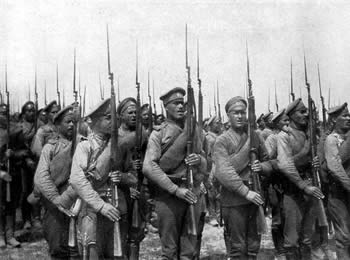 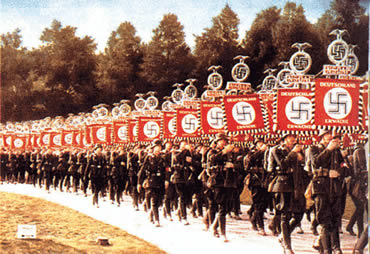 www.historiadetudo.com
www.curso-objetivo.br
O Iluminismo ou Esclarecimento foi um movimento cultural da elite intelectual europeia do século XVIII que procurou mobilizar o poder da razão, a fim de reformar a sociedade e o conhecimento herdado da tradição medieval. Promoveu o intercâmbio intelectual e foi contra a intolerância e os abusos da Igreja e do Estado. Originário do período compreendido entre os anos de 1650 e 1700, o Iluminismo foi despertado pelos filósofos Baruch Spinoza (1632-1677), John Locke(1632-1704), Pierre Bayle (1647-1706) e pelo matemático Isaac Newton (1643-1727). Príncipes reinantes, muitas vezes apoiaram e fomentaram figuras do Iluminismo e até mesmo tentaram aplicar as suas ideias de governo. O Iluminismo floresceu até cerca de 1790-1800, após o qual a ênfase na razão deu lugar ao ênfase do romantismo na emoção e um movimento Contra-Iluminismo ganhou força.
Baruch Spinoza (1632-1677)
John Locke(1632-1704)
Pierre Bayle (1647-1706)
Isaac Newton (1643-1727)
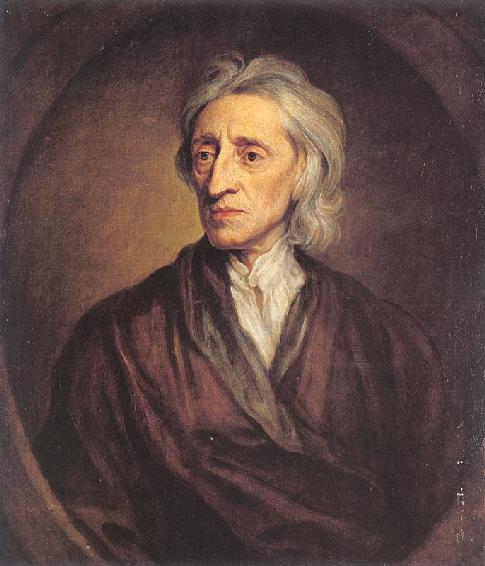 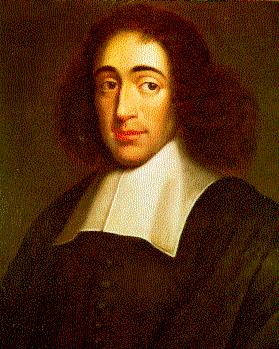 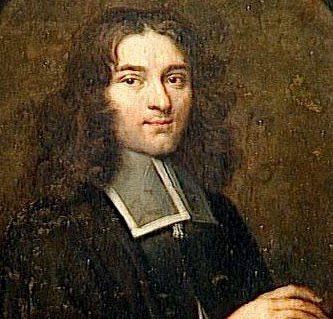 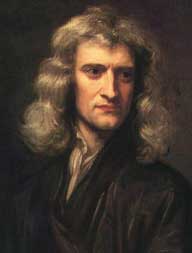 http://www.infoescola.com/
www.portalsophia.org
netnature.wordpress.com
netnature.wordpress.com
O centro do Iluminismo foi a França, onde foi baseado nos salões e culminou com a grande Encyclopédie (1751-1772) editada por Denis Diderot (1713-1784) e Jean Le Rond d'Alembert (1717-1783) com contribuições de centenas de líderes filosóficos (intelectuais), tais como Voltaire (1694-1778) e Montesquieu (1689-1755). Cerca de 25.000 cópias do conjunto de 35 volumes foram vendidos, metade deles fora da França. As novas forças intelectuais se espalharam para os centros urbanos em toda a Europa, nomeadamente Inglaterra, Escócia, os estados alemães, Países Baixos, Rússia, Itália, Áustria e Espanha, em seguida, saltou o Atlântico em colônias europeias, onde influenciou Benjamin Franklin e Thomas Jefferson, entre muitos outros, e desempenhou um papel importante na Revolução Americana. Os ideais políticos influenciaram a Declaração de Independência dos Estados Unidos, a Carta dos Direitos dos Estados Unidos, a Declaração Francesa dos Direitos do Homem e do Cidadão e a Constituição Polaco-Lituana de 03/05/1791
Denis Diderot (1713-1784)
Jean Le Rond d'Alembert (1717-1783)
Voltaire (1694 -1778)
Montesquieu (1689-1755)
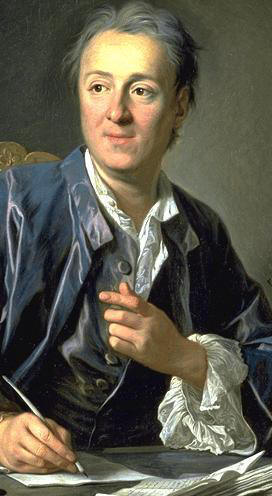 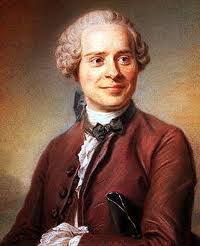 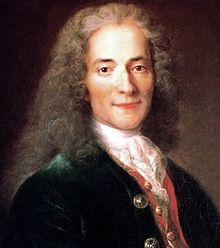 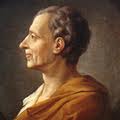 www.draughtshistory.nl
www.techno-science.net
kdfrases.com
www.emersonkent.com
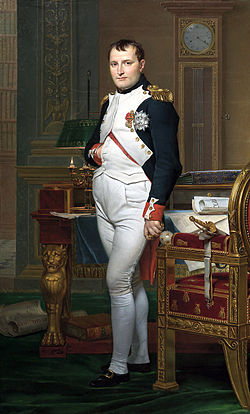 Século XVIII
 
 Revolução Francesa
 Guerras Napoleônicas
O Imperador Napoleão em seus estudos em Tulherias, de Jacques-Louis David.
http://pt.wikipedia.org/wiki/Napoleão_Bonaparte
Século XIX

 Independência da América Espanhola
 Guerra civil dos Estados Unidos
 Unificação da Itália
 Unificação da Alemanha
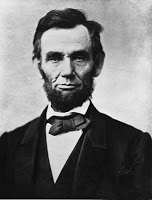 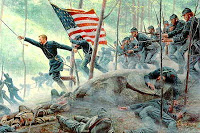 http://zarabranquinha.blogspot.com.br/2012/08/uma-comovente-historia.html
Século XX

 Belle Époque
 Primeira Guerra Mundial
 Revolução Russa
 Crise de 1929
 Modernismo
 Comunismo
 Fascismo
 Nazismo
 Guerra Civil Espanhola
 Segunda Guerra Mundial
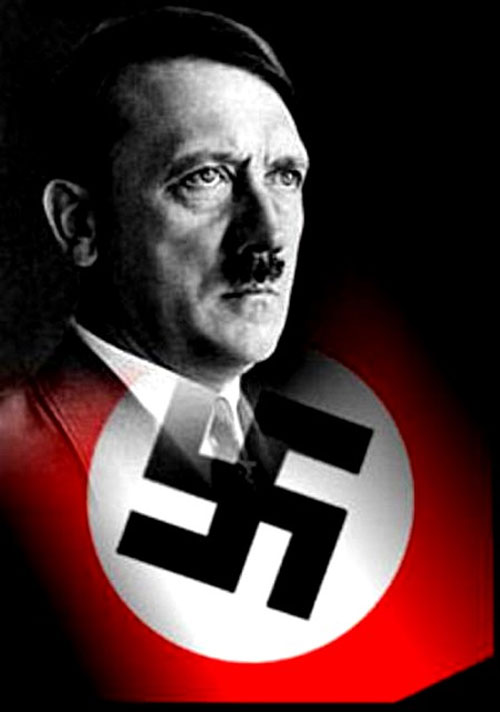 www.portalsaofrancisco.com.br
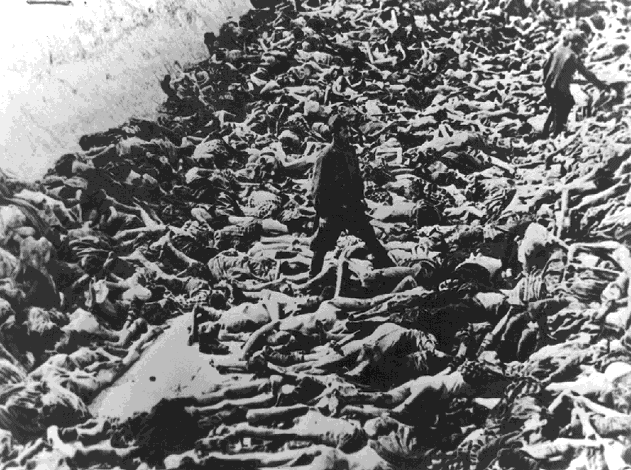 perversaodaordem.blogspot.com
Século XXI

 Atentados de 11 de setembro
 Guerra ao Terror
 Revolução Digital
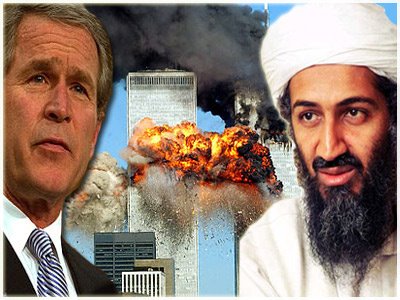 http://geoconceicao.blogspot.com.br/2011/10/atentados-terroristas-2001.html
MICROBIOLOGIA
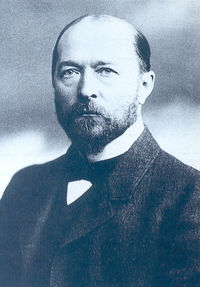 Emil Adolf von Behring –  (1854-1917) Alemanha 
Soro anti-diftérico . Prêmio Nobel de Medicina em 1901
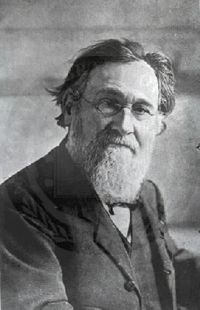 Ilya Ilyich Mechnikov –  (1845-1916) Rússia 
Fagocitose de bactérias . Prêmio Nobel de Medicina em 1908
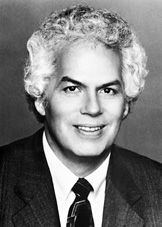 Stanley B. Prusiner –  (1942 –(71 anos) USA 
Descoberta de prions . Prêmio Nobel de Medicina em 1997
PARASITOLOGIA
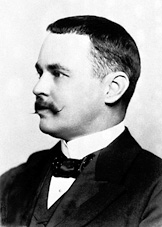 Ronald Ross –  (1857-1932) Inglaterra  
Combate à malária . Prêmio Nobel de Medicina em 1902
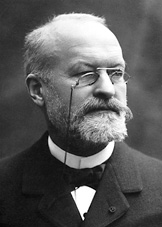 Charles Louis Alphonse Laveran –  (1845-1922) França  
Estudo de doenças causadas por protozoários . Prêmio Nobel de Medicina em 1907
HISTOLOGIA
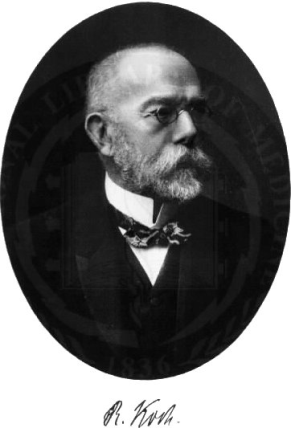 Santiago Ramón y Cajal –  (1852-1934) Espanha  
Histologia do sistema nervoso. Prêmio Nobel de Medicina em 1906
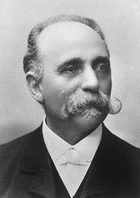 Camillo Golgi –  (1843-1926) Itália  
Histologia do sistema nervoso. Prêmio Nobel de Medicina em 1907
FISIOLOGIA
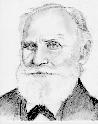 Ivan Petrovich Pavlov –  (1849-1936) Rússia 
Estudo do condicionamento na psicologia do comportamento. Prêmio Nobel de Medicina em 1904
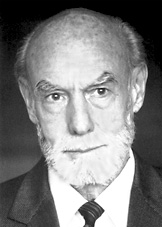 Roger W. Sperry –  (1913-1994) USA 
Especialização funcional dos hemisférios cerebrais. Prêmio Nobel de Medicina em 1981
GENÉTICA
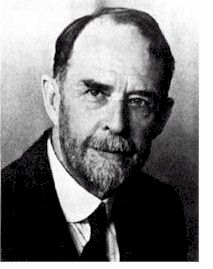 Thomas Hunt Morgan –  (1866-1945) USA  
Estudo de cromossomos e genes em Drosophiila. Prêmio Nobel de Medicina em 1933
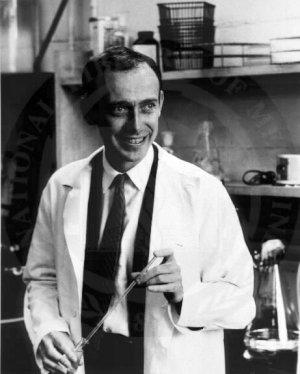 James Dewey Watson –  (1928- __) USA  
Descoberta da estrutura do DNA. Prêmio Nobel de Medicina em 1962
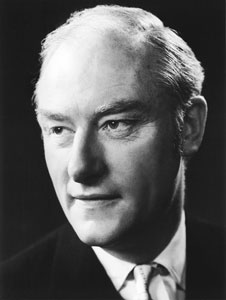 Francis Harry Compton Crick –  (1916-___) USA  
Descoberta da estrutura do DNA. Prêmio Nobel de Medicina em 1962
PATOLOGIA
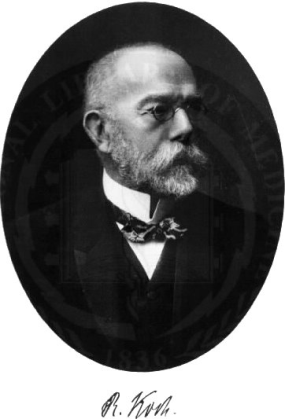 Heinrich Hermann Robert Koch –  (1843-1910) Alemanha  
Estudo do carbúnculo e da tuberculose. Prêmio Nobel de Medicina em 1905
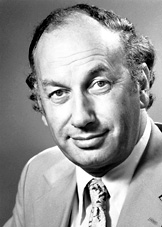 John R. Vane –  (1927-2004) Inglaterra  
Descoberta de prostaglandinas. Prêmio Nobel de Medicina em 1982
CLÍNICA
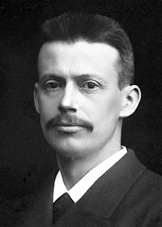 Niels Ryberg Finsen –  (1860-1904) Dinamarca  
Tratamento do Lupus vulgaris . Prêmio Nobel de Medicina em 1903
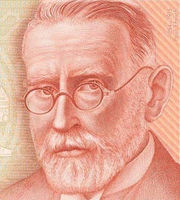 Paul Ehrlich –  (1854-1915) Alemanha  
Pai da quimioterapia. Prêmio Nobel de Medicina em 1908
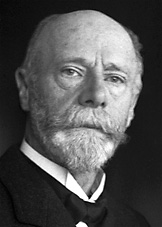 Willem Einthoven –  (1860-1927) Holanda  
Estudo do eletrocardiograma. Prêmio Nobel de Medicina em 1924
CLÍNICA
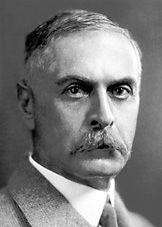 Karl Landsteiner –  (1868-1943) Áustria  
Descoberta dos grupos sangüíneos humanos. Prêmio Nobel de Medicina em 1930
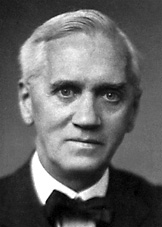 Sir Alexander Fleming –  (1881-1945) Inglaterra  
Descoberta da penicilina. Prêmio Nobel de Medicina em 1945
CIRURGIA
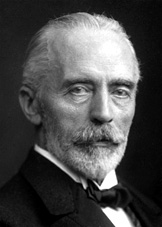 Emil Theodor Kocher –  (1841-1917) Suíça  
Fisiologia, patologia e cirurgia da tireóide. Prêmio Nobel de Medicina em 1909
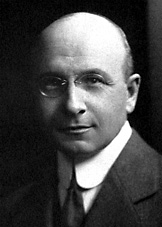 Alexis Carrel –  (1873-1944) França  
Sutura vascular e transplante de vasos sangüíneos e órgãos. Prêmio Nobel de Medicina em 1912
BIOÉTICA
"Uma ética que nos obrigue somente a preocupar-nos com os homens e a sociedade não pode ter esta significação. Somente aquela que é universal e nos obriga a cuidar de todos os seres nos põe de verdade em contato com o Universo e a vontade nele manifestada."
Albert Schweitzer
BIOÉTICA
Albert Schweitzer (1875-1965)
Músico, filósofo, teólogo, médico e missionário
Tocava Bach desde os 5 anos; estudo sobre Bach 
De 1901 a 1912, titular de Teologia em Estrasburgo. 
Precursor da Bioética -Ethics of Reverence for Life, 1923 
Aos trinta anos, curso médico em Estrasburgo 
Especializa-se em doenças tropicais na Fac.  Med. Paris 
Funda hospital em  Gabão -  África Equatorial Francesa
Mais de 50 anos cuidou dos africanos - “feiticeiro branco”
Prêmio Nobel da Paz em 1952
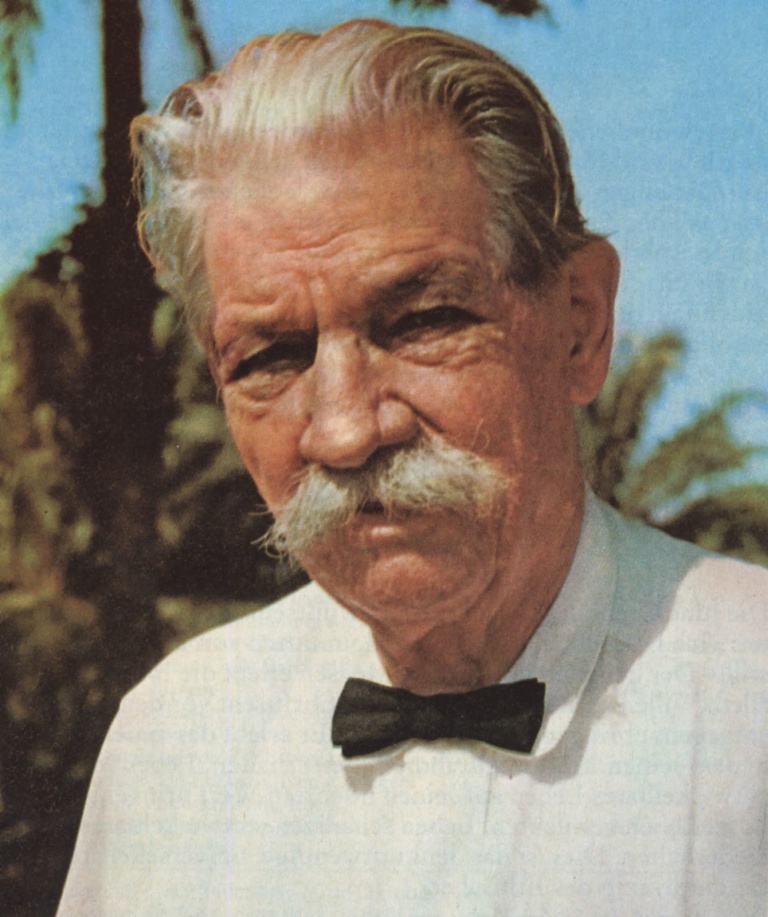 BIOÉTICA
Frases e pensamentos de Albert Schweitzer:
O erro da ética até o momento tem sido a crença de que só se deva aplicá-la em relação aos homens.

 Um homem é verdadeiramente ético apenas quando obedece sua compulsão para ajudar toda a vida que ele é capaz de assistir, e evitar ferir toda a coisa que vive.

 Os anos enrugam a pele, mas renunciar ao entusiasmo faz enrugar a alma.

 Quando o homem aprender a respeitar até o menor ser da criação, seja animal ou vegetal, ninguém precisará ensiná-lo a amar seu semelhante.

 Vivemos numa época perigosa. O homem domina a natureza antes que tenha aprendido a dominar-se a si mesmo.
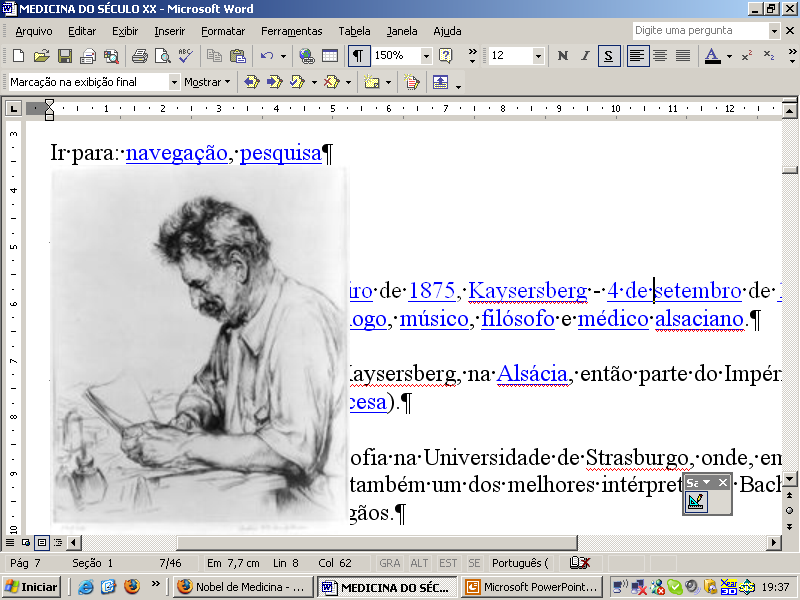 Albert Schweitzer
EVOLUÇÃO DA MEDICINA
A época contemporânea foi um período de grande evolução da medicina. Desde técnicas medicinais, medicamentos e instrumentos, tudo sofreu um grande avanço. Iremos agora citar os principais inventos e descobertas:
 Antibióticos: Descobertos por Alexandre Flemming,em 1928, nomeadamente a penicilina que foi utilizada para fazer antibióticos.
 Vacinas: Foi usada pela primeira vez por Edward Jenner, em 1796, a vacina contra a varíola.
Anestesia: O dentista Thomas Green Morton, em 1846, usou pela primeira vez éter como anestesia.
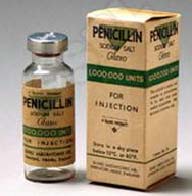 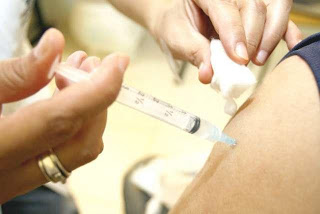 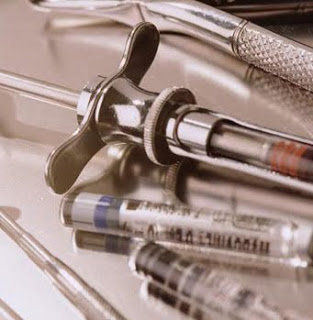 http://evolucaomedicina.blogspot.com.br/2010/05/medicina-na-epoca-moderna.html
EVOLUÇÃO DA MEDICINA
Transplantes: A transfusão de sangue e o transplantes de órgãos, como os rins, córneas, pele, ossos, medula, coração e fígado, tornaram-se possíveis a partir das descobertas do cientista americano Alexis Carrel, nos anos 20s, que descobriu como manter tecidos vivos fora do corpo, por cirurgiões que desenvolveram as técnicas cirúrgicas e pós-cirúrgicas, como o Dr. John Murray, da Universidade Harvard (transplantes de rim) e o famoso Dr. Christiaan Barnard, que fez o primeiro transplante cardíaco na África do Sul, em dezembro de 1967. O futuro dos transplantes reside nas técnicas homólogas, utilizando a engenharia genética para fabricar cópias perfeitas dos nossos próprios órgãos, a partir de células-tronco (células embrionárias precursoras de todos os tecidos).
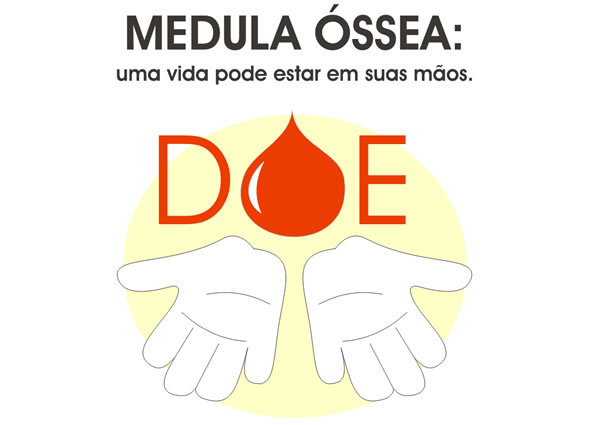 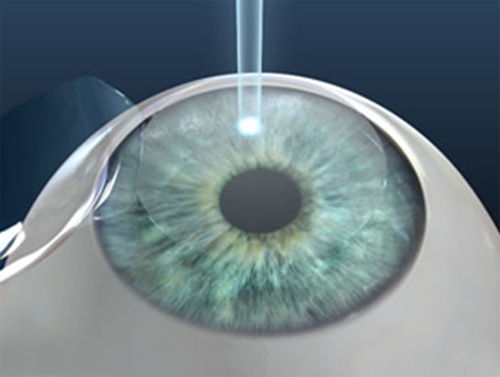 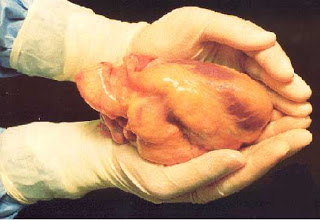 felipeznegrao.blogspot.com
www.hospitaldeolhosdoparana.com.br
http://evolucaomedicina.blogspot.com.br/2010/05/medicina-na-epoca-moderna.html
EVOLUÇÃO DA MEDICINA
Microscópio: A partir de Antonie van Leeuwenhoek, o cientista holandês que notabilizou o uso do microscópio, no século XVII, tornou-se a ferramenta básica da pesquisa médica, sendo usado por grandes nomes como Pasteur, Koch, Virchow, e muitos outros. Depois do microscópio óptico, surgiram na segunda metade do século XX outras invenções muito importantes, como o microscópio eletrônico, o microscópio de varredura, e o microscópio de forças atômicas.
 Radiografia: uma das mais espetaculares e influentes invenções, o aparelho de radiografia, pelo físico alemão Wilhelm Röntgen, em 1895, revolucionou a medicina ao permitir que os médicos obtivessem imagens não invasivas do corpo dos pacientes.
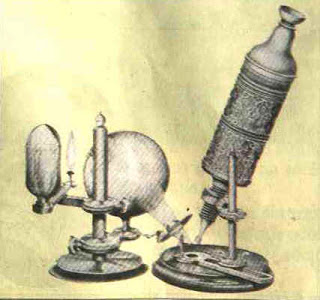 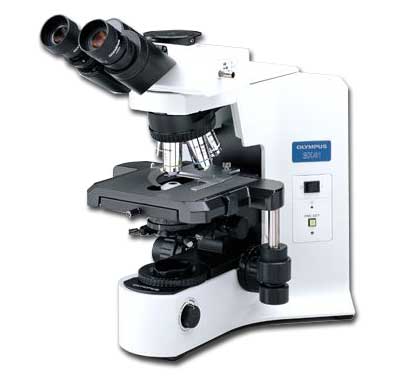 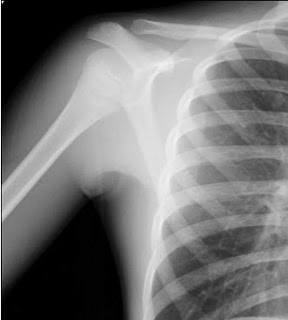 www.vaicomtudo.com
http://evolucaomedicina.blogspot.com.br/2010/05/medicina-na-epoca-moderna.html
EVOLUÇÃO DA MEDICINA
TAC (Tomografia Axial Computadorizada): entre as grandes invenções médicas, esta é a única feita pela engenharia, e também teve um impacto significativo sobre a medicina moderna. Em 1968, os engenheiros Godfrey Hounsfield e Allan Cormack, descobriram que podiam obter imagens de raios-x na forma de "fatias" transversais do corpo humano, com alta resolução. Ganharam o prêmio Nobel por esse feito, que exige o auxílio de um computador e complexas técnicas matemáticas. Outras formas de tomografia foram posteriormente desenvolvidas, aumentando o arsenal de sofisticadas técnicas de imagens anatômicas e funcionais à disposição do diagnóstico: em 1971, Raymond Damadian desenvolveu a tomografia de ressonância nuclear magnética (MRI) e em 1978, Louis Sokoloff inventou o tomógrafo de emissão positrônica (PET). Os aparelhos de ultrassom também foram um grande progresso na área de imagens médicas não invasivas neste século
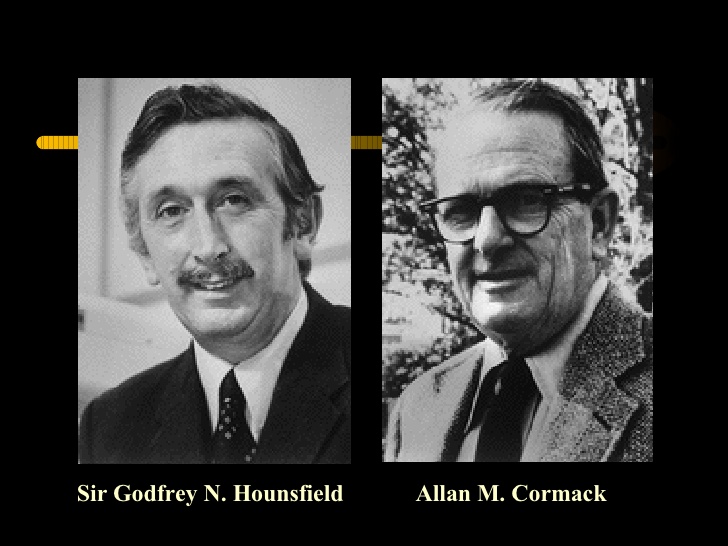 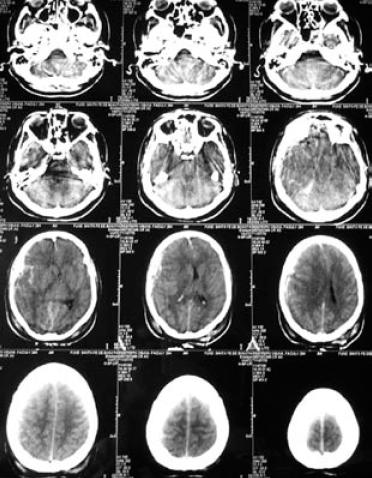 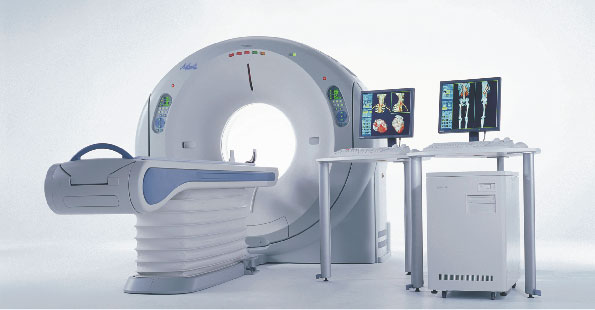 http://evolucaomedicina.blogspot.com.br/2010/05/medicina-na-epoca-moderna.html
www.hvil.sld.cu
es.slideshare.net
EVOLUÇÃO DA MEDICINA
Pílula: A pílula foi desenvolvida por dois médicos americanos entre 1950 e 1955, Gregory Pincus e Carl Djerassi, incentivados pela feminista e ativista social Margaret Sanger (que inventou o termo "controle do nascimento") e Katharine McCormick, uma rica herdeira industrial, que financiou a pesquisa que levou, dentro de uma década à comercialização do primeiro anticoncepcional oral. Chamava-se Enovid e foi colocada no mercado em 1961, pela Searle.
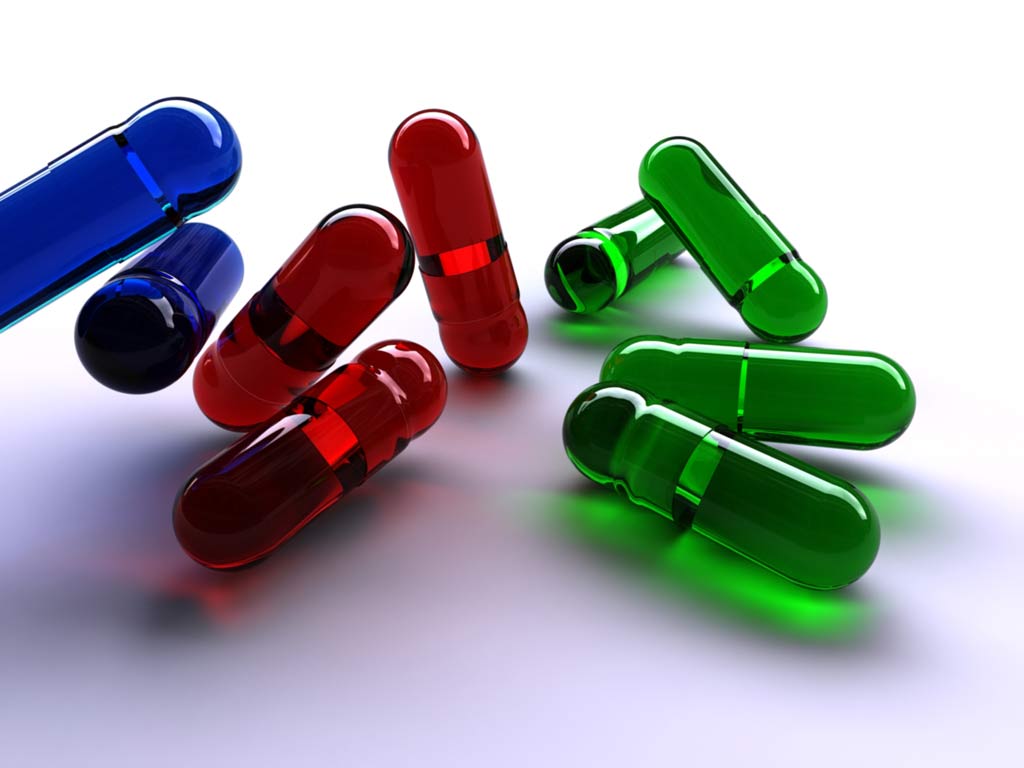 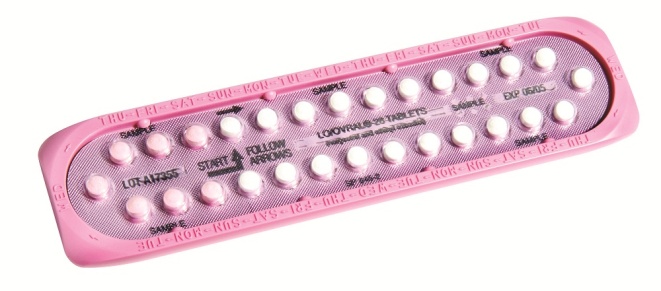 mdemulher.abril.com.br
blogdodito.com.br
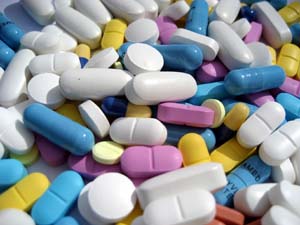 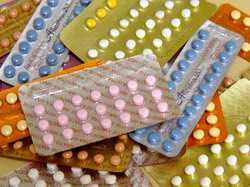 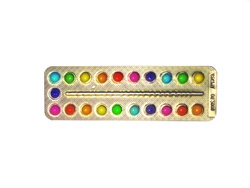 www.alentejolitoral.pt
somospoetasunited.blogspot.com
http://evolucaomedicina.blogspot.com.br/2010/05/medicina-na-epoca-moderna.html
EVOLUÇÃO DA MEDICINA
1974 – Norio Taniguchi (1912-1999) cunhou o termo “nanotecnologia” – Cria novos materiais e desenvolve novos produtos e processos de ver e manipular átomos e moléculas 
1986 -  Kim Eric Drexler (25/04/1955) engenheiro norte-americano, autor do livro Engines of creation: the coming era of nanotechnology (Engenhos da criação: o advento da era da nanotecnologia) obteve o título de primeiro PhD em nanotecnologia do mundo em 1991 
1980 (década) - descoberta das moléculas com 60 átomos de carbono, os fulerenos, foi um dos acontecimentos que abriram as portas para a era da nanotecnologia.
http://pt.slideshare.net/camargolucy/seminrio-nanotecnologia-aplicada-medicina
http://cienciahoje.uol.com.br/revista-ch/2013/308/nanotecnologia-uma-historia-um-pouco-diferente/?searchterm=Nanotecnologia:%20uma%20hist%C3%B3ria%20um%20pouco%20diferente
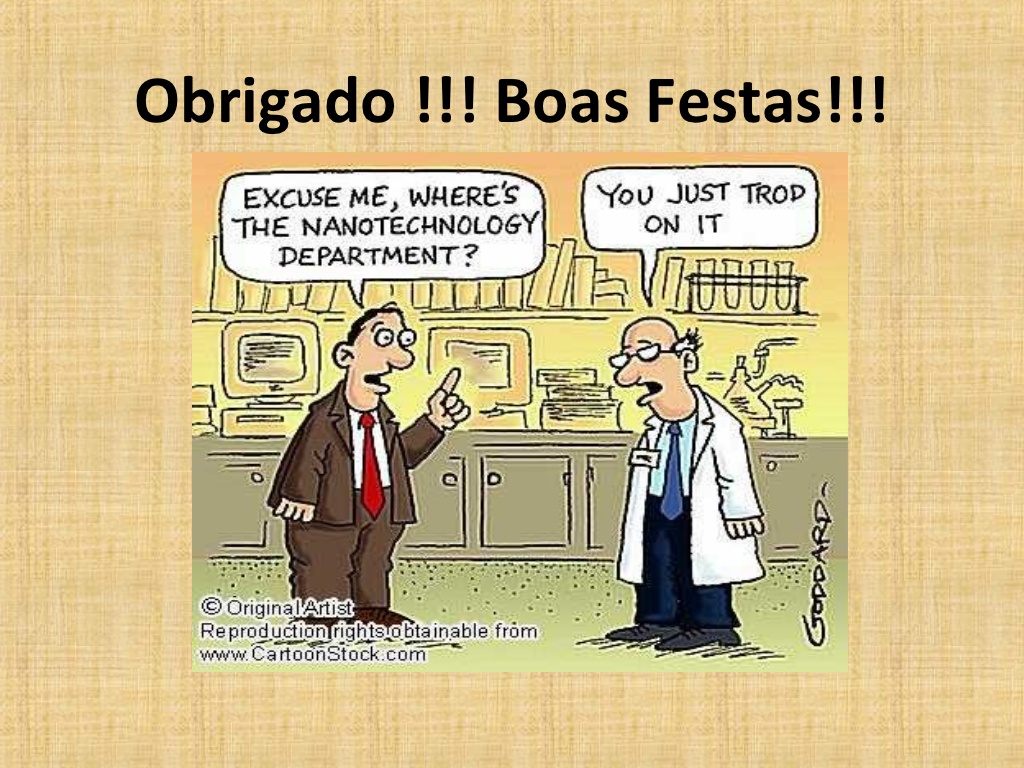 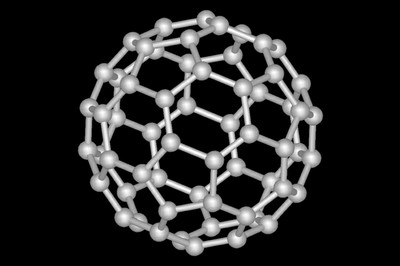 (imagem: Wikimedia Commons/ Saperaud – CC BY-SA 3.0)
http://pt.slideshare.net/camargolucy/seminrio-nanotecnologia-aplicada-medicina
EVOLUÇÃO DA MEDICINA
1958 - Desenvolvida a prova de conceito do circuito integrado (CI), rapidamente reconhecido como a primeira rota eficiente para miniaturização da eletrônica em escala sem precedentes. O físico e engenheiro norte-americano Jack Kilby (1923- 2005) – Nobel de Física de 2000 pela invenção do CI – teria anotado, em seu caderno de laboratório, em 1958: “Miniaturização extrema de muitos circuitos elétricos pode ser alcançada, fazendo resistores, capacitores, transistores e diodos em uma única fatia de silício”
http://cienciahoje.uol.com.br/revista-ch/2013/308/nanotecnologia-uma-historia-um-pouco-diferente/?searchterm=Nanotecnologia:%20uma%20hist%C3%B3ria%20um%20pouco%20diferente
nanotecnologia308.pdf
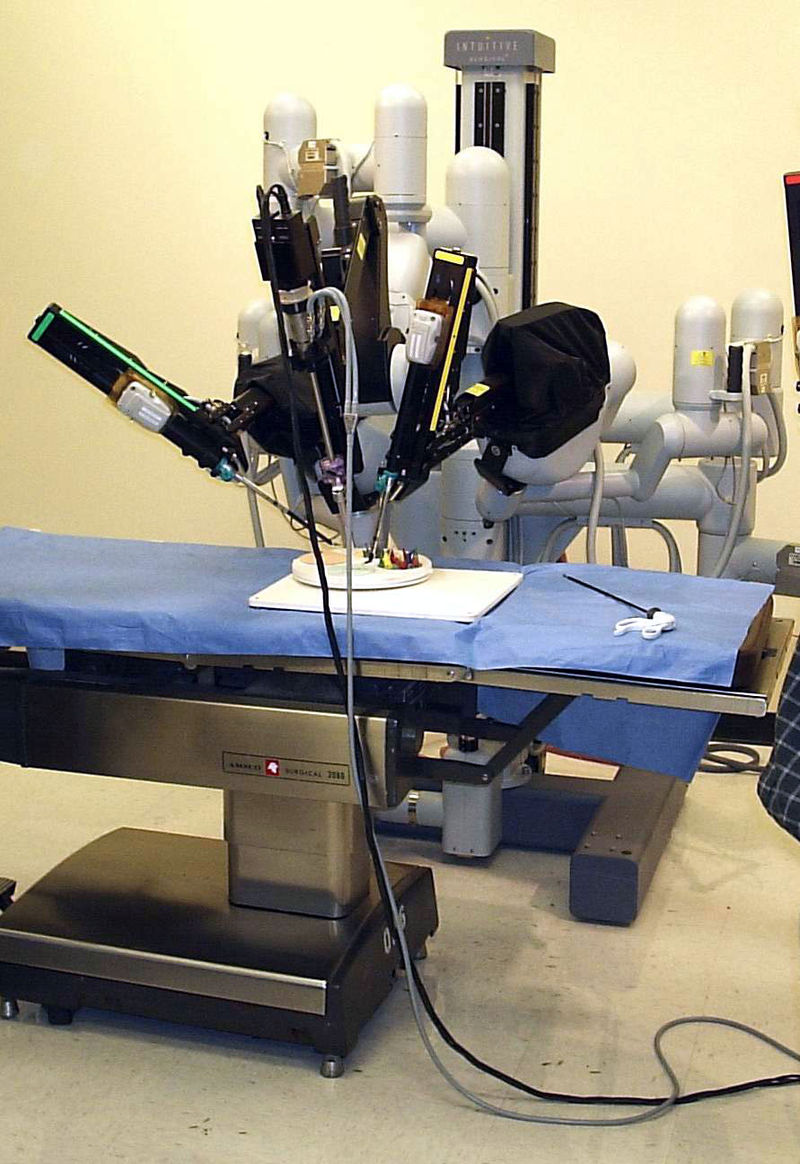 1985 - Primeira vez em que foi utilizado um robô (PUMA 560), foi utilizado durante a realização de uma biopsia no cérebro para guiar a agulha
 1988 - o PROBOT, desenvolvido no Imperial College London, foi usado para realizar uma operação de próstata
 1992 - o ROBODOC, da empresa "Integrated Surgical Systems", para esculpir com precisão encaixes em um fêmur durante uma operação para instalação de uma prótese de quadril
https://pt.wikipedia.org/wiki/Cirurgia_robótica
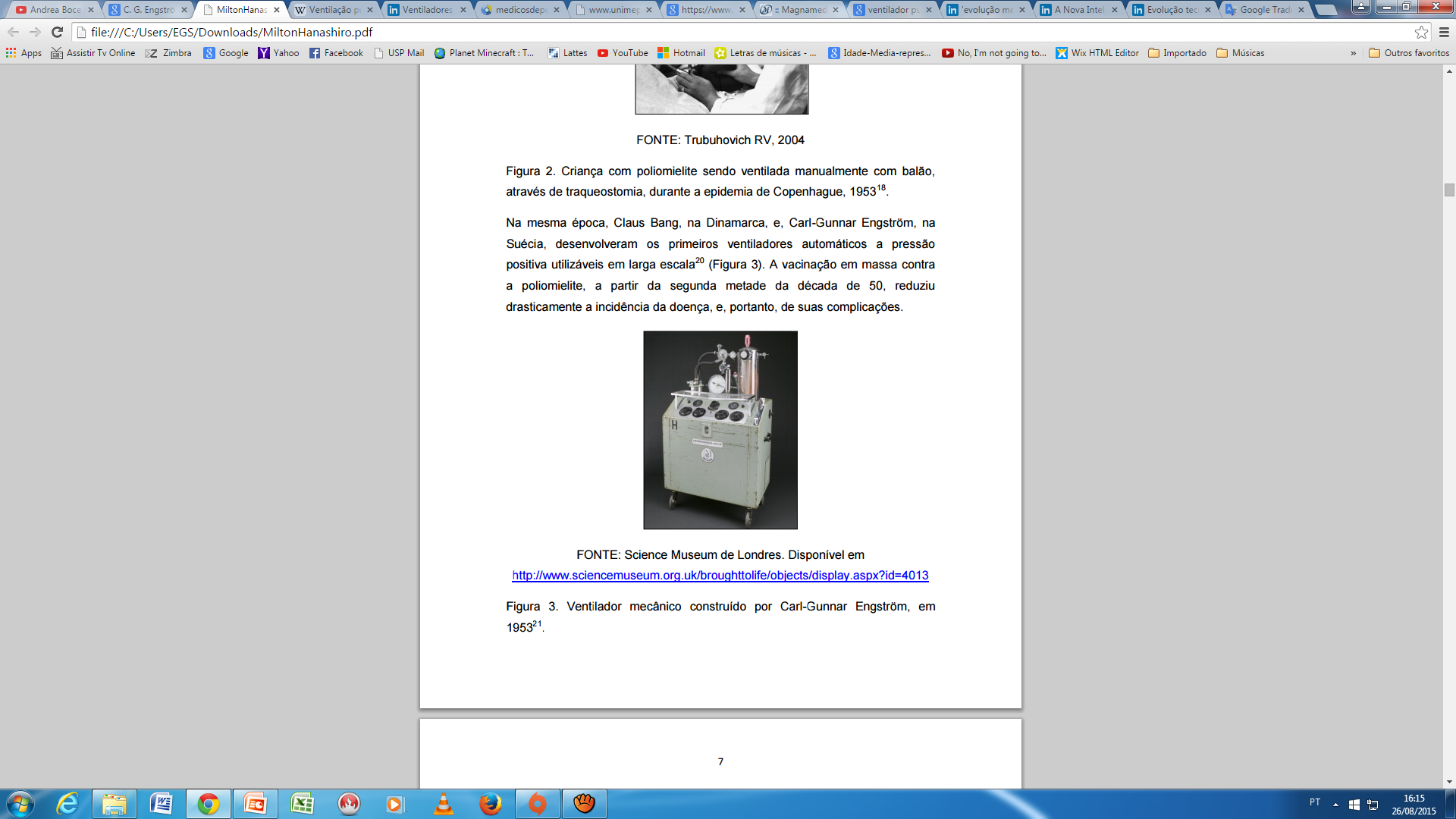 1952 Claus Bang – Dinamarca; Carl-Gunnar Engströn, Suécia (1953) Desenvolveram os primeiros ventiladores automáticos a pressão positiva utilizáveis em larga escala
Milton  Hanashiro. Perfil de crianças e adolescentes dependentes de ventilação mecânica. Tese mestrado  FMUSP SP. 2013
2015 - FlexiMag - Ventilador Pulmonar Neonatal, Pediátrico e Adulto
VCV, PCV, PLV, V-SIMV, P-SIMV, CPAP/PS, DualPAP, NIV,
Display LCD de 10.4 ou 15 polegadas com touch screen
Monitor de EtCO2 ou SpO2 com curvas
Sistema de Alarme Inteligente
ARM - Assistência Remonta Magnamed
Ventila pacientes neonatais, pediátricos e adultos
Sensor de concentração de oxigênio interno
Inicia a ventilação instantaneamente ao tocar a figura do tipo de paciente
Ventilação não invasiva (Non-invasive Ventilation - NIV)
Monitorização de ventilação completa com todos os gráficos
Unidade compacta que reduz espaço ocupado em UTI
Baixo custo operacional (baixo TCO-Total Cost of Ownership)
Nebulizador e TGI sincronizados
Bateria interna com duração superior a 3 horas
Certificação CE e ANVISA
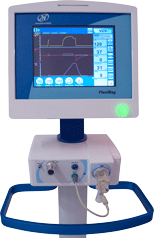 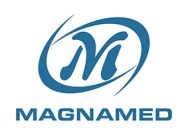 O prêmio foi recebido pelo engenheiro Tatsuo Suzuki, sócio da empresa junto com Wataru Ueda e Toru Miyagi Kinjo. “Não esperava e fiquei muito contente. Representa o reconhecimento de nossa equipe, que sempre desenvolve produtos inovadores. Eu acredito que inovação é a arma para vencer qualquer obstáculo”.
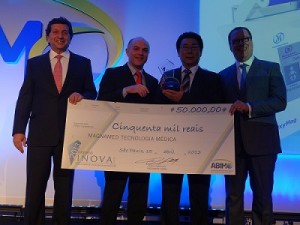 http://www.magnamed.com.br/br/UTIVentilador.aspx
http://www.revistahospitaisbrasil.com.br/destaque-empresarial/magnamed-solucoes-em-ventilacao-pulmonar-e-anestesia/
EVOLUÇÃO DA MEDICINA
MONITOR MULTIPARAMÉTRICO
Graças aos avanços tecnológicos dos últimos anos, a área de saúde pode contar com equipamentos muito modernos, confiáveis e precisos para auxiliar em intervenções e no tratamento de pacientes de diversos setores, como no caso do monitor multiparamétrico, centro cirúrgico, UTI, emergências e etc. O monitor multiparamétrico é um aparelho que apresenta vários parâmetros relacionados ao estado do paciente: pressão arterial, oximetria, eletrocardiograma, respiração, temperatura, saturação de oxigênio entre muitos outros. Ele é utilizado por médicos, enfermeiros, anestesistas, enfim, todos os envolvidos nas intervenções
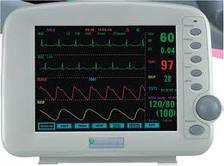 http://iespesenfb.blogspot.com.br/2010/12/monitor-multiparametrico.html
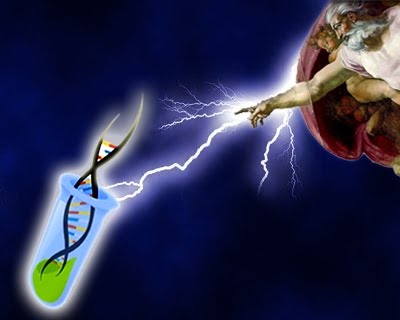 Obrigado
egsoares@fmrp.usp.br
http://pastoradrianotrajano.blogspot.com.br/2010/08/religiao-e-ciencia-encontros-ou.html